Antes de comenzar…
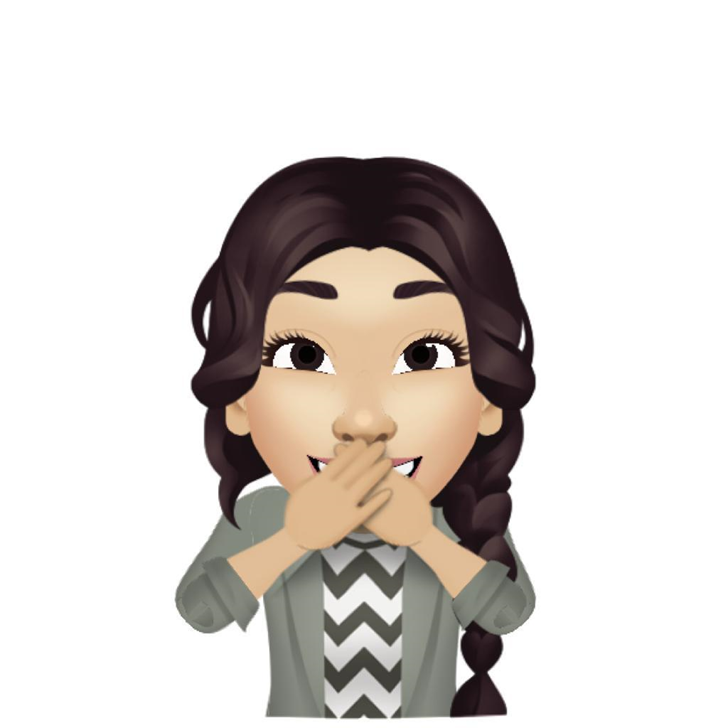 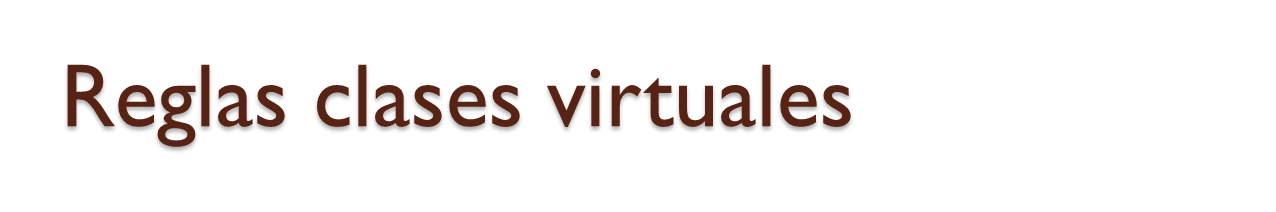 Cuando inicies sesión debes mantener la cámara abierta.
Debes mantener el micrófono apagado y sólo activarlo cuando respondas a la lista, te hagan alguna pregunta o tengas alguna duda. 
Preséntate con vestimenta adecuada para la clase.
El chat es sólo para escribir alguna pregunta o duda que tengas.
No consumas alimentos mientras estés en clases.
Las grandes civilizaciones americanas.
Objetivo: Identificar las principales características de la civilización maya, azteca e inca.
Mayas, aztecas e incas.
Mayas
Organización: estratificación política, ciudades-estado.
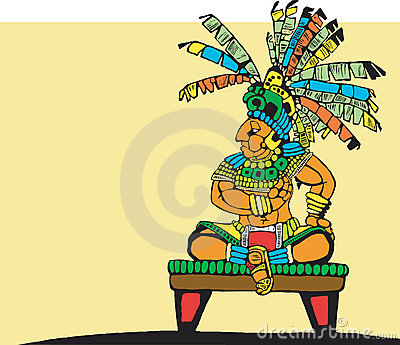 Sistema agrícola: tala y la roza
Religión: politeístas, sacrificios humanos
Avances tecnológicos: calendarios, sistema de contabilidad, grandes construcciones.
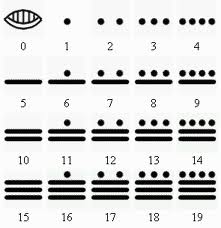 Aztecas
Organización: estratificación política, gran ciudad.
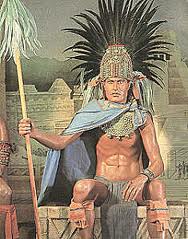 Sistema agrícola: chinampas.
Religión: politeístas, guerras floridas y sacrificios humanos.
Avances tecnológicos: calendarios, grandes construcciones.
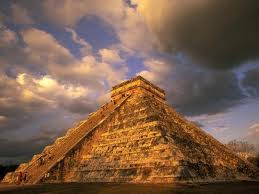 Incas
Organización: estratificación política, grandes ciudades.
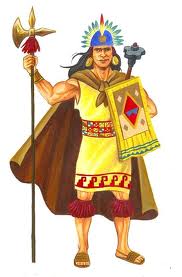 Sistema agrícola: terrazas.
Avances tecnológicos: camino del inca,  centros astronómicos.
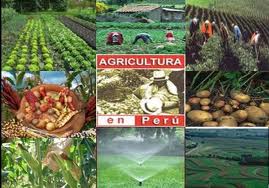